Артикуляционная гимнастика
Битюгова С.В.
«Блинчик»
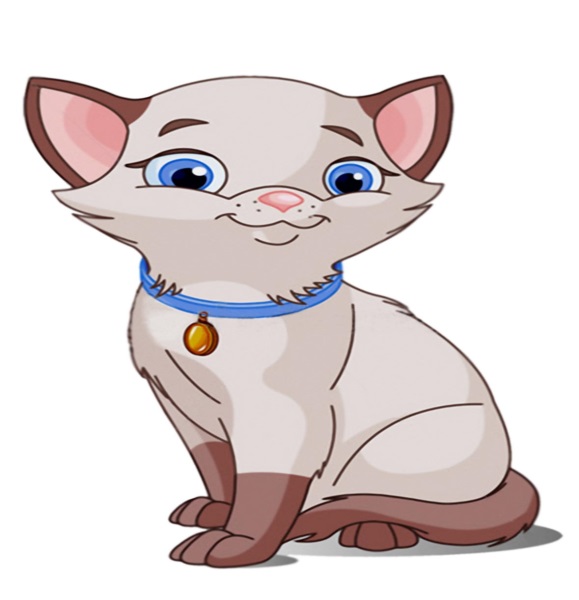 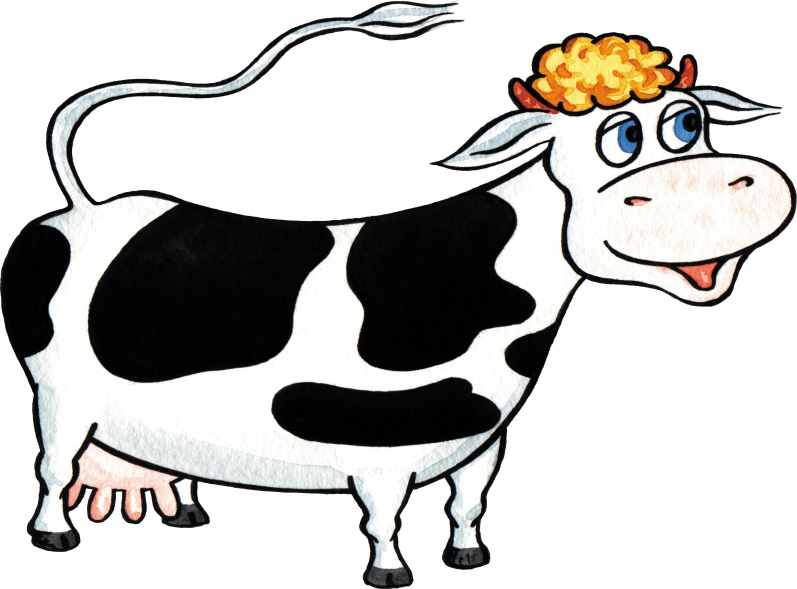 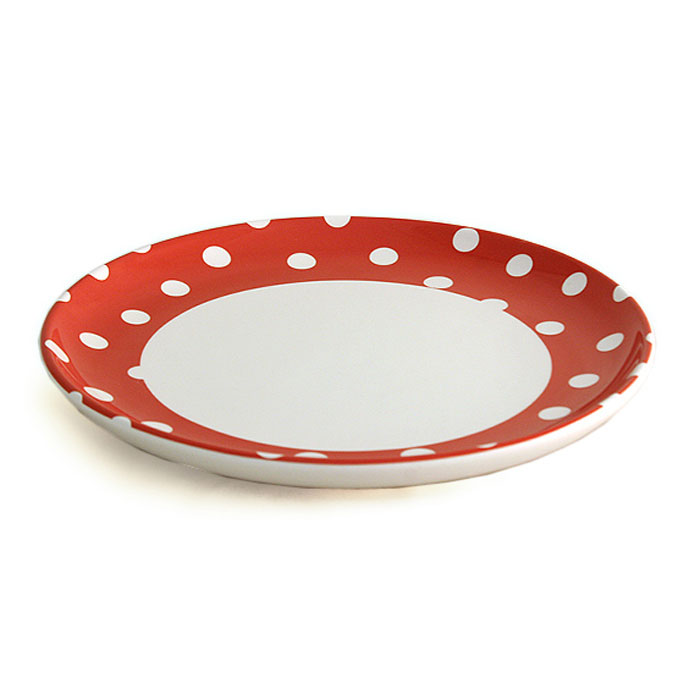